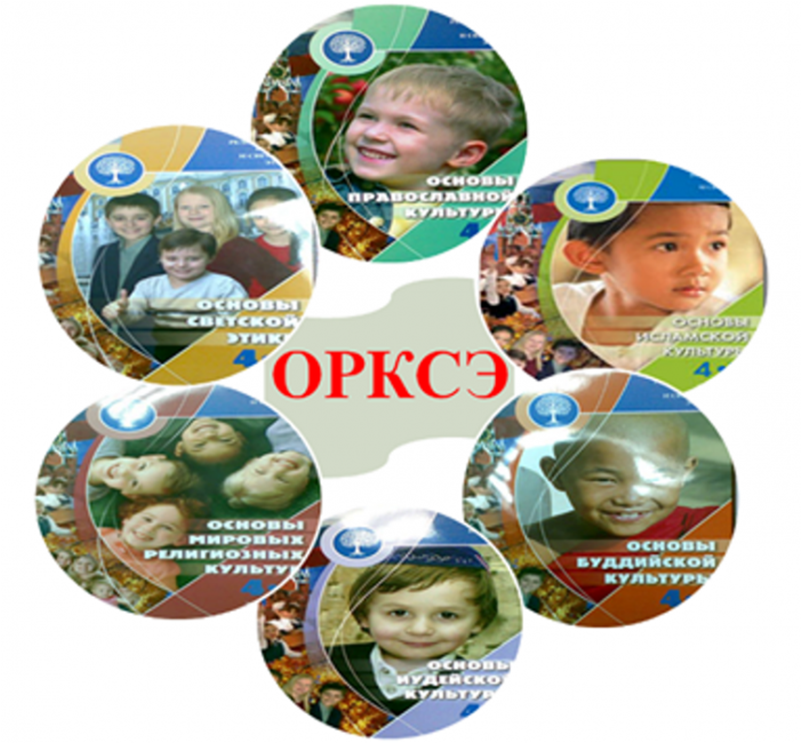 Курс «Основы религиозных культур и светской этики»
Зачем в школе вводится курс «Основы религиозных культур и светской этики»?
Ради чего я готов жить, жить изо дня в день, из часа в час, и за что я готов жизнь свою положить?
Воспитание детей было и остаётся самым трудным видом деятельности в мире. Что может быть сложнее и ответственнее, чем воспитать в человеке Человека?
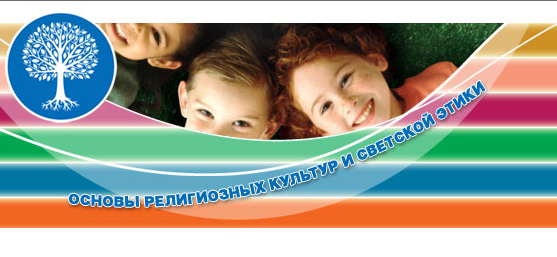 Почему в 4 классе начинают изучать новый курс?
В этот период меняется отношение ребенка к себе, родителям, школе, образованию. Происходит переоценка ценностей. Ребёнок покидает начальную школу, он испытывает немалые трудности в адаптации к новой системе обучения в основной школе. 
Необходимо поддержать ребёнка в этот сложный для него период.
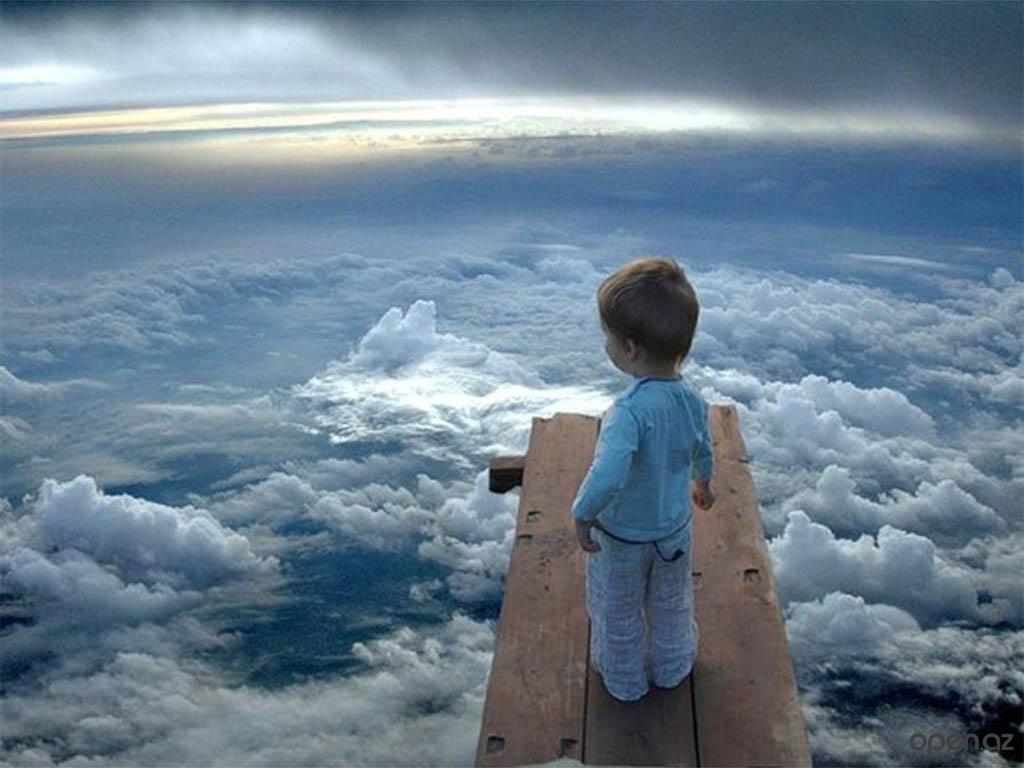 Проблема воспитания
Воспитание осуществляется в диалоге отцов и детей. 
Однако их отношения довольно часто принимают драматический характер: старшее поколение, стремясь оградить молодёжь от ошибок, хочет передать ей собственный опыт, собственные модели поведения и представления, молодое поколение в то же время, не желая жить чужим умом, отстаивает своё право на самостоятельный путь, своё понимание жизни.
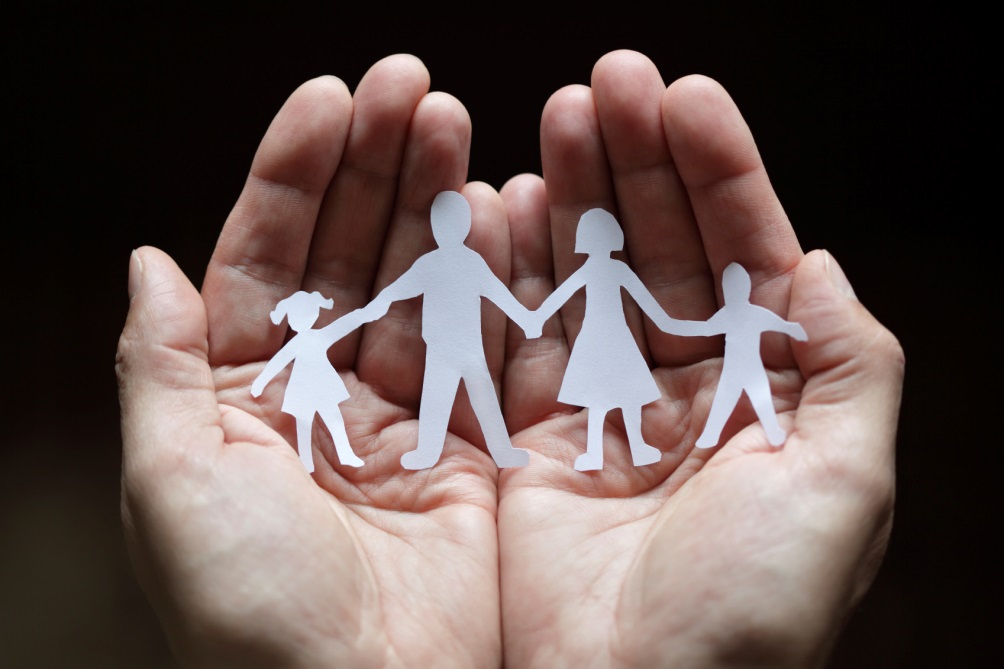 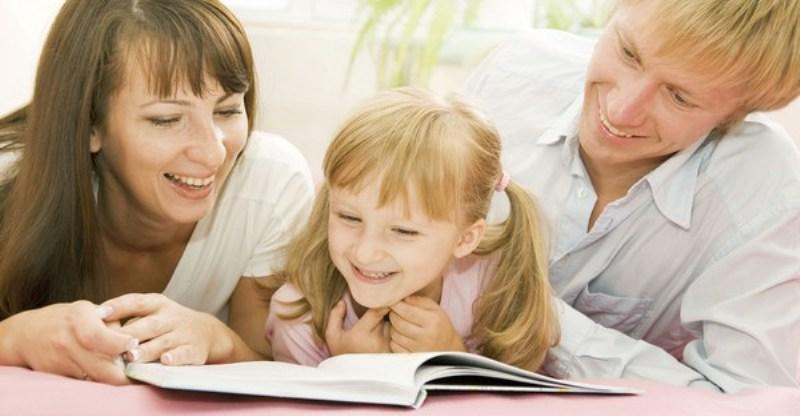 К сожалению, на разговоры о главном — о смысле жизни, о выборе ценностей, о добре и зле остаётся слишком мало времени. Но именно эти темы актуальны для младшего подростка, в котором начинает пробуждаться чувство взрослости.
Идея этого курса
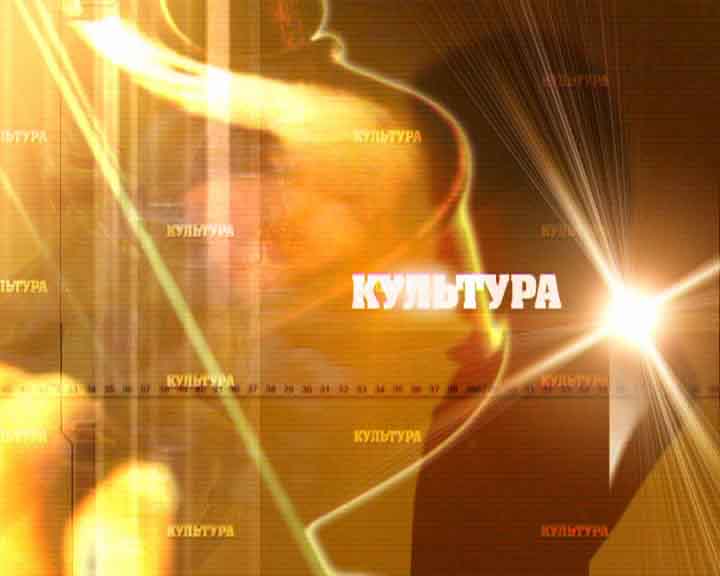 Объединить нас, создать основу для содержательного диалога отцов и детей способна культурная традиция.
Курс является культурологическим и направлен на развитие у школьников  4-х классов представлений о нравственных идеалах и ценностях, составляющих основу религиозных и светских традиций многонациональной культуры России, на понимание их значения в жизни современного общества, а также своей сопричастности к ним.
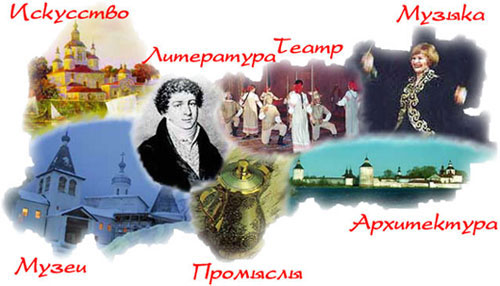 Одна из важнейших задач курса «Основы религиозных культур и светской этики» — это доверительное общение между родителями и детьми с опорой на нравственные основы семейной жизни. 
Семья основана на любви, взаимной поддержке, взаимопонимании. Счастье детей зависит от обстановки в семье, от степени взаимопонимания и доверия, от способности взрослых пережить все проблемы ребёнка, найти и сказать ему вовремя нужное слово.
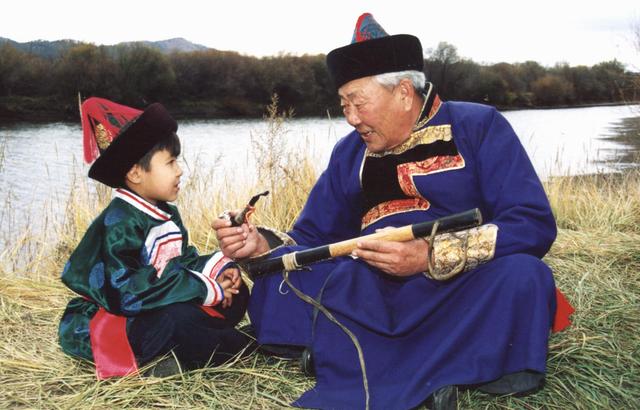 Содержание курса
Содержание курса «Основы религиозных культур и светской этики» имеет воспитательный, нравственно-развивающий характер. Успешное решение воспитательных задач возможно только в согласованном взаимодействии семьи и школы. Новый учебный курс рассчитан именно на такое педагогическое партнёрство учителей и родителей.
Мы не имеем права забывать, что для ребёнка самый действенный образец жизнелюбия, нравственного самоопределения — это его родители.
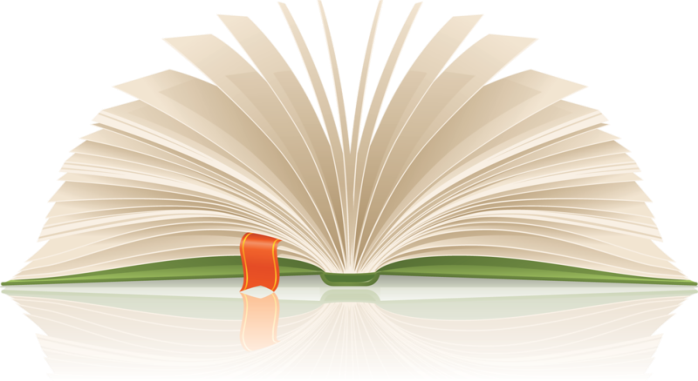 Курс «Основы религиозных культур и светской этики»
включает в себя модули:
Основы православной культуры;
Основы исламской культуры;
Основы буддийской культуры;
Основы иудейской культуры;
Основы мировых религиозных культур;
Основы светской этики.
Что будут изучать дети?
Каждый из модулей включает четыре тематических раздела.

Россия — наша Родина.
Основы религиозных культур и светской этики.
Основы религиозных культур и светской этики.
Духовные традиции многонационального народа России.
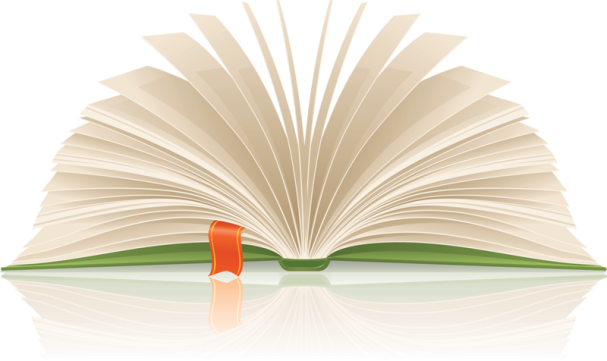 Такая конструкция даёт возможность родителям выбрать, а школьникам изучать один модуль и одновременно скрепляет разные модули общими разделами, обеспечивая единство курса «Основы религиозных культур и светской этики».
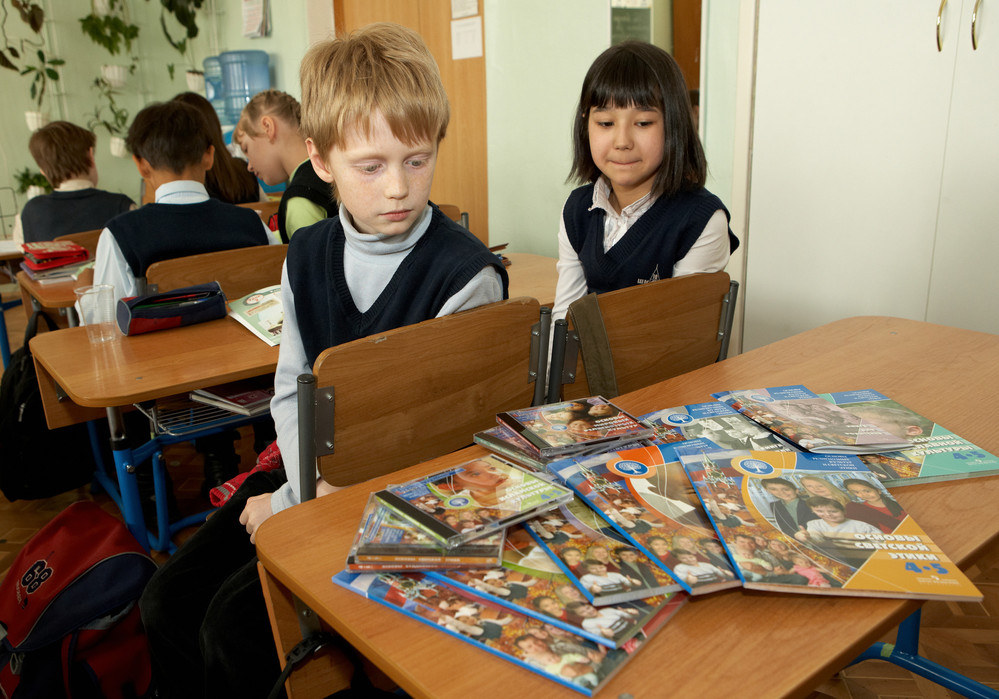 Базовые национальные ценности
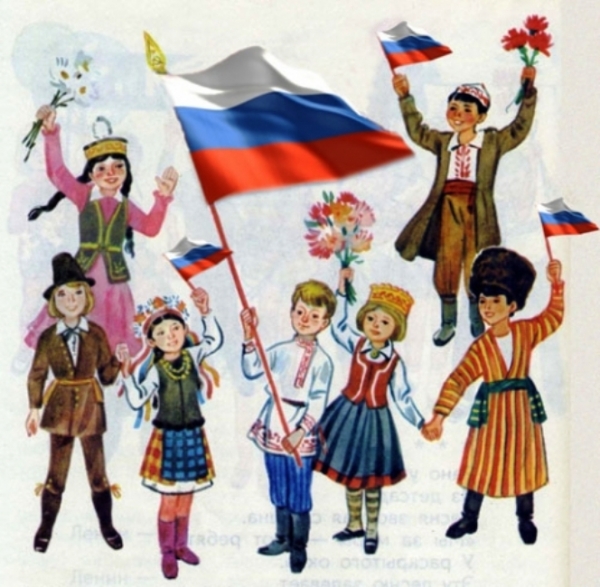 патриотизм;
социальная солидарность;
гражданственность;
семья;
труд и творчество;
наука ;
традиционные российские религии; 
искусство и литература;
природа;
Модуль «Основы православной культуры»
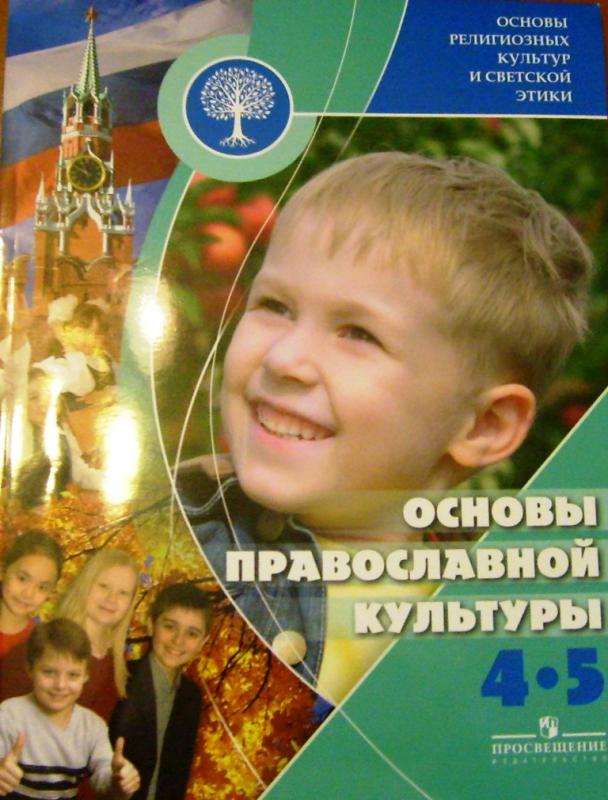 Школьники познакомятся с символическим языком православной художественной культуры, искусством иконы, фрески, церковного пения, с христианским отношением к семье, родителям, труду, долгу и ответственности человека в обществе.
Модуль «Основы исламской культуры»
знакомит школьников с основами духовно-нравственной культуры мусульманства или ислама. Ислам сформировал целостную систему духовных и нравственных ценностей, которые вошли в жизнь всех мусульманских народов.
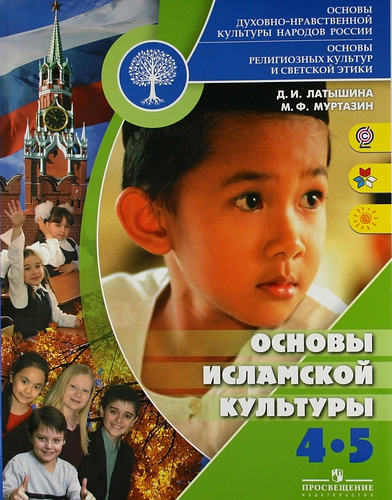 Модуль «Основы буддийской культуры»
Изучение в школе этого модуля призвано в доступной форме познакомить учащихся с основами буддийской культуры: ее основателем, буддийским учением, нравственными ценностями, священными книгами, ритуалами, святынями, праздниками, искусством.
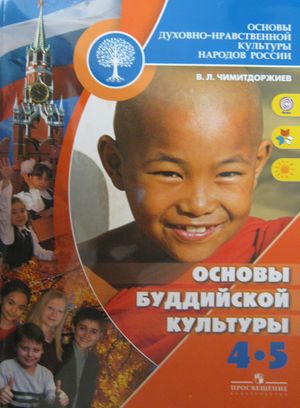 Модуль «Основы иудейской культуры»
ориентирован на семьи, сознающие свою связь с религиозной традицией и культурой иудаизма. Изучение этого  модуля направлено на то, чтобы в доступной форме представить основы знаний об этой религиозной традиции в историческом, мировоззренческом, культурном аспектах
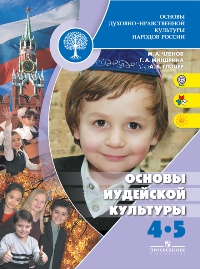 Модуль «Основы мировых религиозных культур»
направлен на развитие у учеников 4 класса представлений о нравственных идеалах и ценностях, составляющих основу религий, традиционных для нашей многонациональной страны.
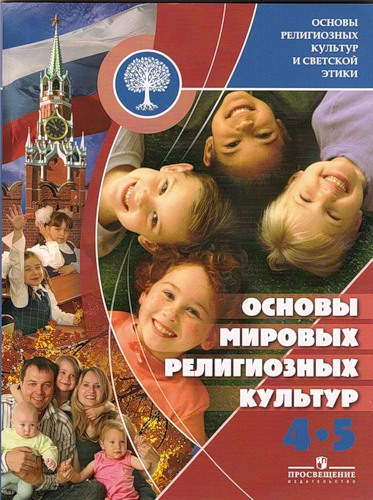 Модуль «Основы светской этики»
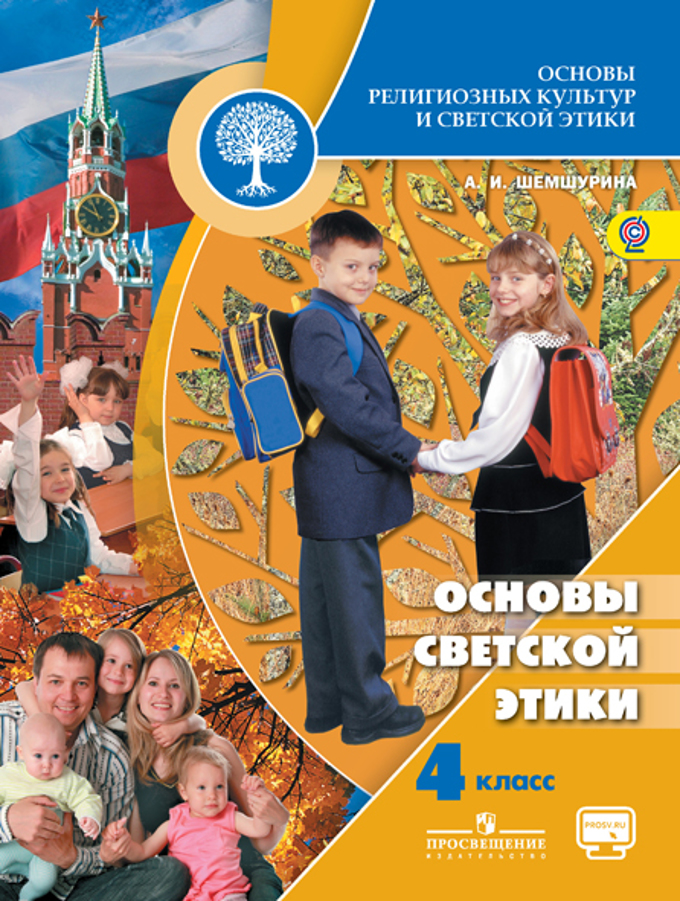 направлен на знакомство школьников с основами нравственности, даёт первичные представления о морали и её значении в жизни человека, опираясь на положительные поступки людей. Данный учебный модуль создает условия для воспитания патриотизма, любви и уважения к Отечеству, чувства гордости за свою Родину.
Правовые принципы, являющиеся фундаментальными для духовно-нравственного образования:
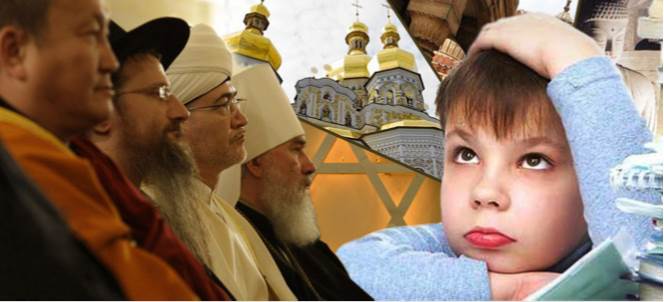 свобода совести;
отделённость религиозных организаций от государства;
светский характер образования.
Из речи президента РФ
«Ученики и их родители должны будут самостоятельно выбрать предмет обучения. Выбор учеников и их родителей, конечно, должен быть абсолютно добровольным – это важнейшее дело».
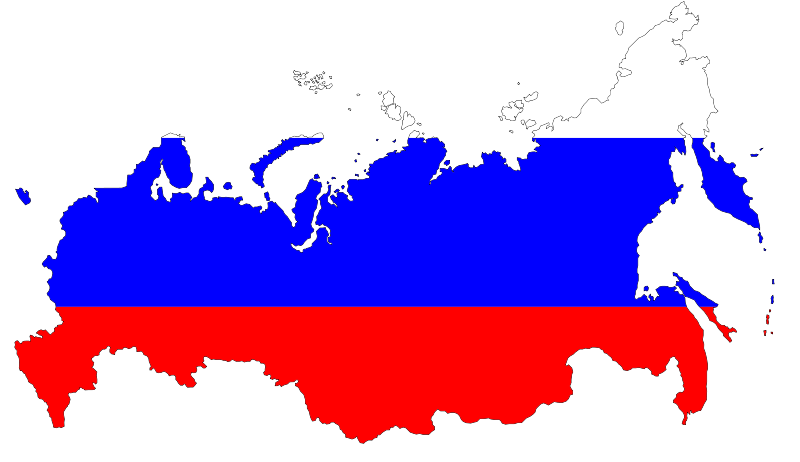 Современный национальный воспитательный идеал
Высоконравственный, творческий, компетентный гражданин России, принимающий судьбу Отечества как свою личную, осознающий ответственность за настоящее и будущее своей страны, укоренённый в духовных и культурных традициях многонационального народа Российской Федерации
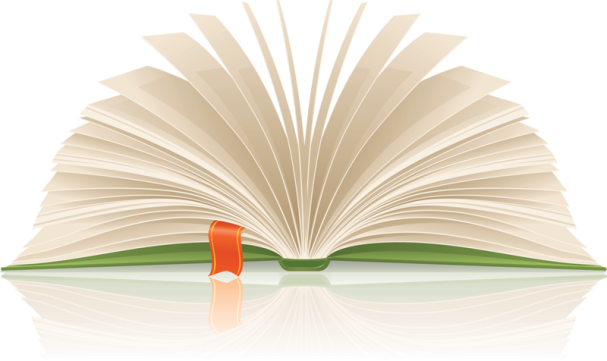 Благодарю за внимание
Источники
http://estalsch5.edumsko.ru/activity/orkse/  - цветок из книг
http://wiki.iteach.ru/index.php/%CE%F1%ED%EE%E2%FB_%F0%E5%EB%E8%E3%E8%EE%E7%ED%FB%F5_%EA%F3%EB%FC%F2%F3%F0_%E8_%F1%E2%E5%F2%F1%EA%EE%E9_%FD%F2%E8%EA%E8  = ОРКСЭ в полосе
http://iscelenie.uz/author/admin-2-2/page/140/  - мальчик на краю
http://ru-kartinki.com/semya-ladoni  - ладони с семьёй
http://mishanya.com/post/1939-kreativnyye-roditeli  - родители с книгой
http://plus8-db.com/item/kartinki-kultura  - культура 
http://ladiko.ru/fb/home/novosti/kultura-rossii/  - культура России
http://selorodnoe.com/history/show/id3681844/ - буряты
http://63923.biz/oformlenie/animatsii-knigi-na-prozrachnom-fone.aspx книга на прозрачном фоне
http://www.izabsosh.edusite.ru/vis_p154aa1.html  - учебники
http://900igr.net/kartinki/religii-i-etika/uroki-po-orkse-4-klass/uroki-po-orkse-4-klass.html учебники и дети
Источники
http://raduga209.ru/nacionalnye-kultury-narodov-rossii  - народы России рисунок дети
http://book.sibverk.ru/index.php?route=product/category/manufacturer&manufacturer_id=3111&limit=12  - ОПК
http://www.ukazka.ru/product-book1171472.html  основы исламской культуры
http://book.sibverk.ru/index.php?route=product/product&path=98_104&product_id=101436  основы буддийской культуры 
http://skachaj24.ru/osnovy-iudejskoj-kultury-4-5-klassy-chlenov/  основы иудейской культуры
http://www.chepfa.ru/skachat.php?zldt=super/rabochaya-programma-i-ktp-dlya-5-klassa-po-osnovam-duhovno-n  - ОМРК
http://catalog.ppub.ru/item/16259 - СВЕТСКАЯ ЭТИКА
http://metagalaktika.com/notes/stat/rabochaya-programma-po-orkse-modul-osnovi-svetskoy-etiki.php - религии и ребёнок 
http://www.mimi-gallery.com/rossiya-nash-dom?p=1  карта России
http://onpositive.ru/motivatoryi/pravilnaya-motivatsiya.html/attachment/09-15_motiv-23  хочешь изменить мир